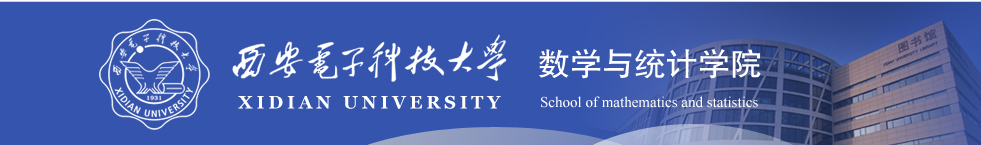 高   等   数  学
第三节   高阶导数
高阶导数
一、高阶导数的基本概念
设变速直线运动的位置函数为
引例
速度
加速度
这种        导数的导数称为        对   的二阶导数．
高阶导数
则称
可导,
的导数
若函数
定义1
记作
即
或
的二阶导数,
的导数为
或
类似地,二阶导数的导数称为三阶导数,
依次类推,
分别记作
阶导数的导数称为 n 阶导数,
或
高阶导数
（1）函数                具有    阶导数，也称函数                 为
阶可导．
注
（2）如果函数          在点   处具有   阶导数，那么          在点
的某邻域内必定具有一切低于    阶的导数．
也将函数                的导数          叫做       的一阶导数．
（3）二阶及二阶以上的导数通称高阶导数.相对于高阶导数，
高阶导数
几个初等函数的  阶导数公式
例1 求指数函数                的  阶导数．
解
一般地，归纳可得
即
高阶导数
例2  求正弦函数及余弦函数的  阶导数．
解
一般地，可得
类似地可得
高阶导数
二、高阶导数的求导法则
设函数                及               都在点   处具有  阶导数，那么函
数                        在点  处也具有  阶导数，且
（  为常数）；
式可记作
规定
莱布尼兹(Leibniz)公式
高阶导数
求
设
例3
解   设
则
代入莱布尼兹公式, 得
高阶导数
例4
设               求    其中   二阶可导.
解
高阶导数
其中    可导, 求
例5  设
解
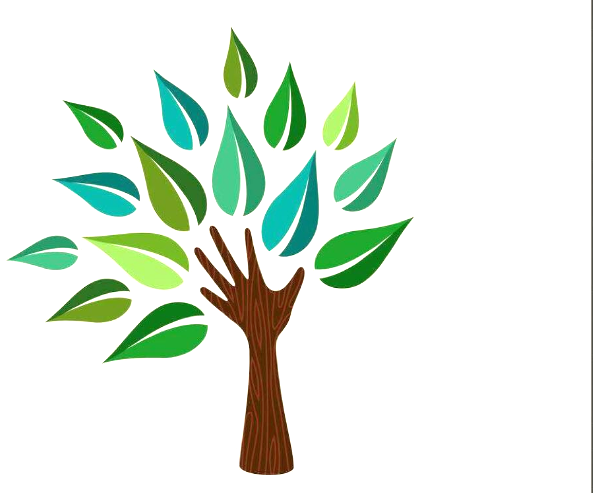 谢
谢